Take My Life and Let It Be
献己于主
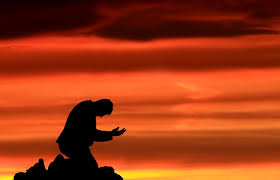 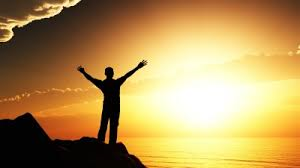 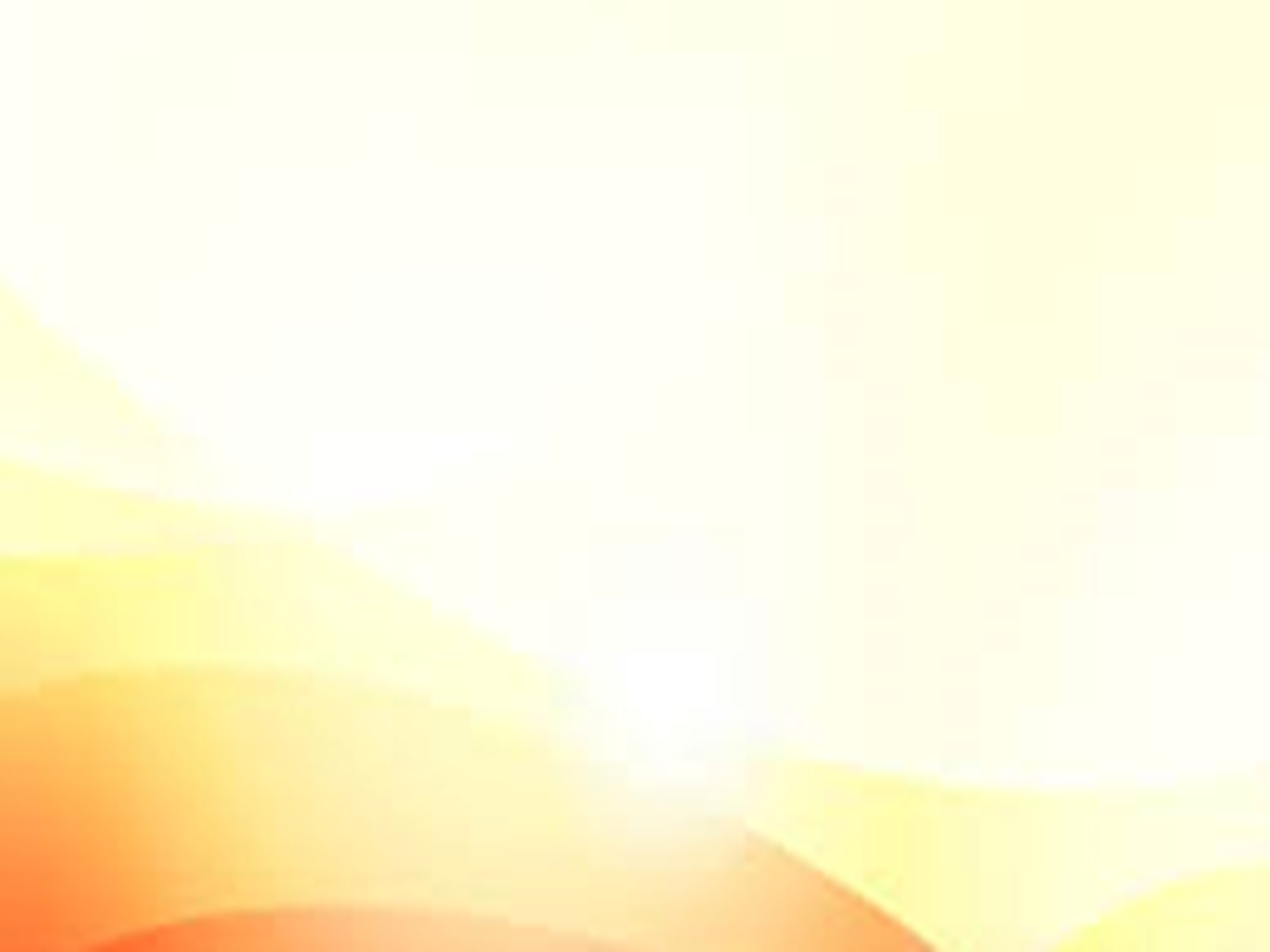 Take my life and let it be Consecrated Lord to Thee
Take my hands and let them moveAt the impulse of Thy Love (2X)
我一生求主管理愿献身心为活祭
我光阴全归主用还不够报主恩宠
Take My Life  1/4
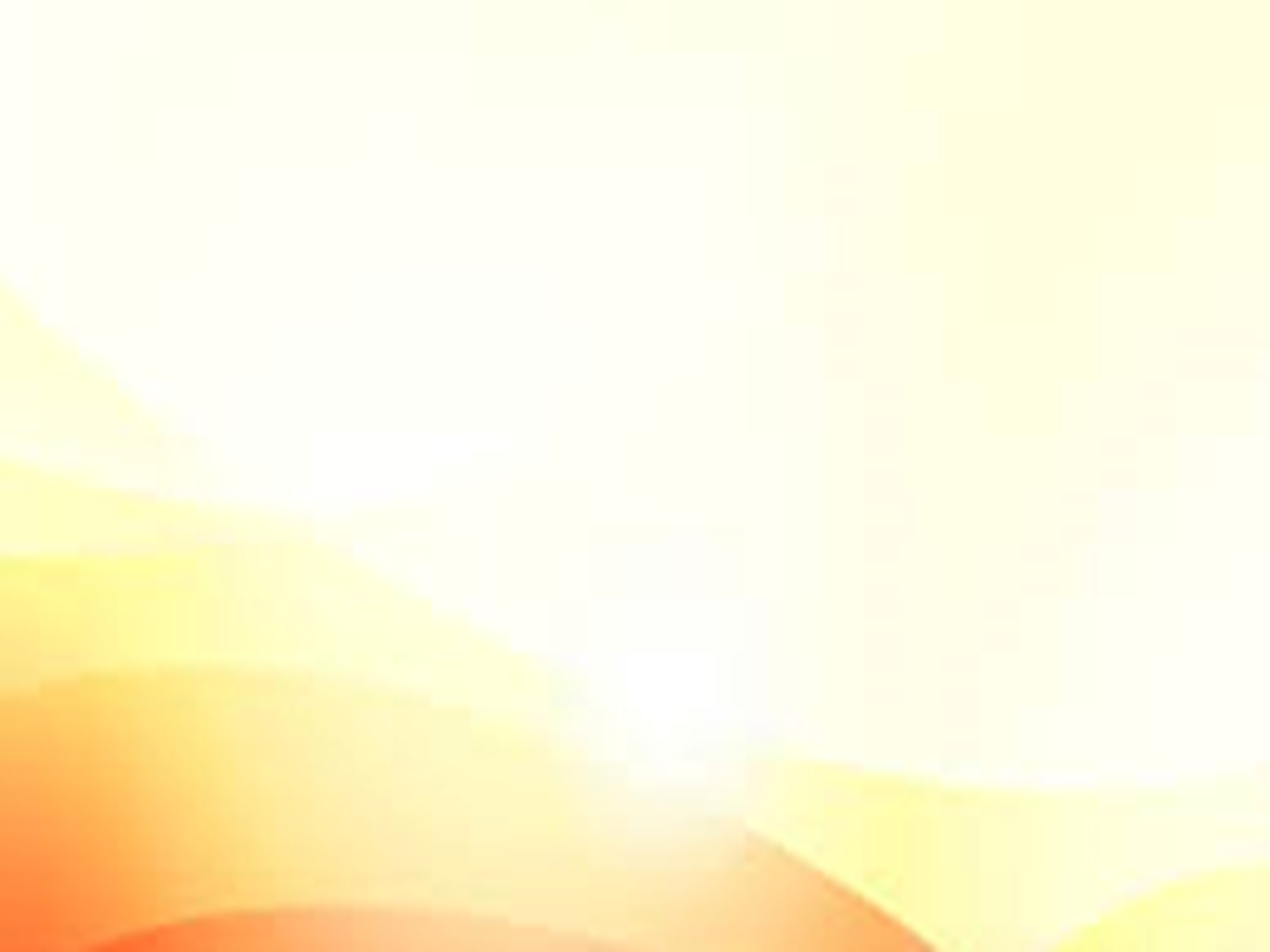 Take my feet and let them be Swift and beautiful for Thee
Take my voice and let me singAlways only for my King (2X)
我双手为主作工因被主慈爱感动
使我脚为主行路快如飞从主吩咐
Take My Life  2/4
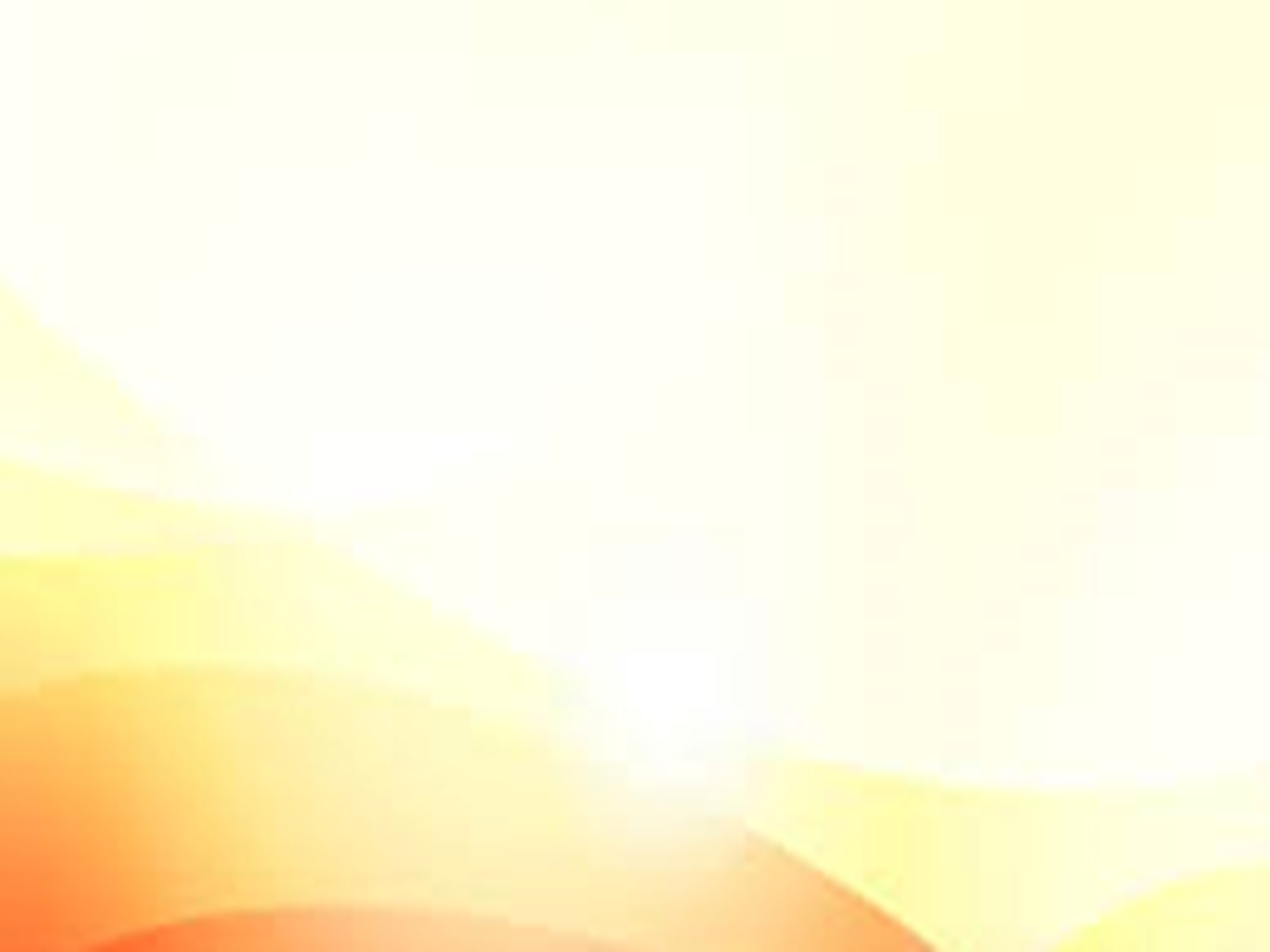 Take my lips and let them be Filled with messages for Thee
Take my silver and my gold Not a mite would I withhold (2X)
使我口时常颂扬
赞美我荣耀君王
使我口满有主言
各处宣讲在人前
Take My Life  3/4
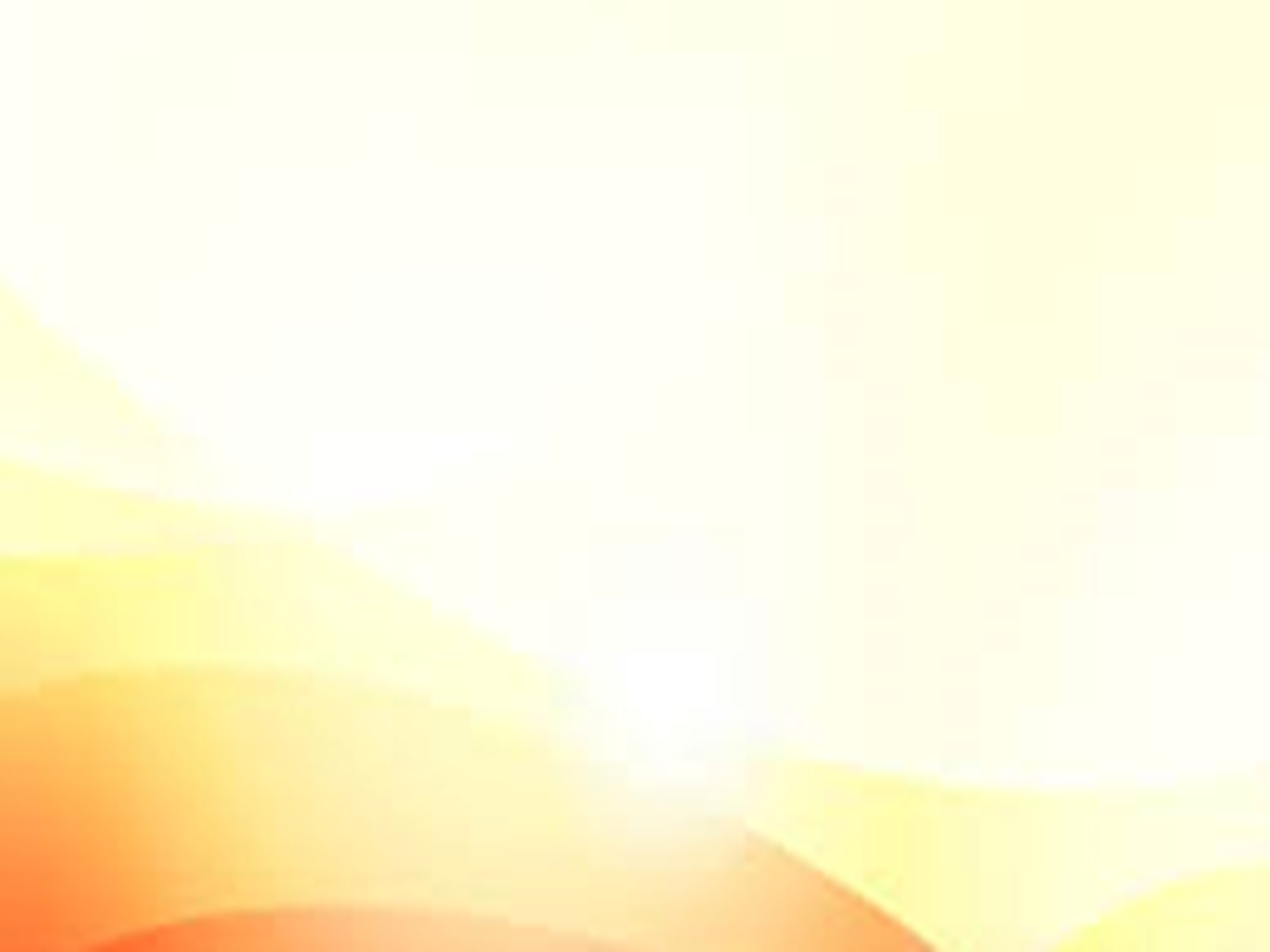 Take my love, my God I pourat Thy feet its treasures store
Take myself and I will beEver, only, all for Thee (2X)
愿虔诚献上金银
不为自己留分文
我智慧并我才能
办主事赤胆忠诚
Take My Life  4/4